Linear Programming
Advanced AlgorithmsMark FloryanCLRS Ch. 29
The Simplex Algorithm
Simplex Algorithm Overview
Simplex Algorithm: The main idea is to iteratively increase a variable as much as possible, then re-arrange the linear program so that you can do this again. Algorithm Overview:
| Convert the Linear Program to Slack Form (if not already)| Calculate the Basic Solution to the Linear Program and see if it is feasible	| If the Basic Solution is NOT feasible|---| Use a Pivot to convert the LP into a form in which basic solution is feasible| Loop until ALL coefficients of objective function are negative|---|Find a variable xe with coefficient in objective function that is non-negative|---|Find constraint with basic variable xl that most limits how much we can increase xe |---|Use a call to Pivot to switch the roles of xe and xl
Several things we need to work out: What is a basic solution? A basic feasible solution? What is the Pivot operation? How do we choose xe and xl?
Simplex Algorithm Example
Maximize:
Subject To:
Simplex Algorithm Example
Step 1: Convert Linear Program to Slack Form
Maximize:
Subject To:
Simplex Algorithm Example
Step 1.a: Recall how Slack Forms are represented as matrices
v is constant term of objective function (here v=0)
So, our implementation will use these variables when executing:
N, B, A, b, c, v
Simplex Algorithm Example
Step 2: Define / Find the Basic Solution and Basic Feasible Solution
**Here, the basic solution is indeed feasible because all basic variables are still non-negative. Objective function is 0 (which is not good…yet)
Simplex Algorithm Example
Step 2.a: What do we do if the basic solution is NOT feasible
We do have a method for finding a slack form that HAS a basic feasible solution from any arbitrary Linear Program in Standard Form. So, let’s let this method do the conversion to slack form for us AND have it guarantee that the basic solution is feasible
LP in Slack Form w/ Basic Feasible Solution(N, B, A, b, c, v)
**We will look at how this works later on
Linear Program in Standard Form:
(A, b, c)
INITIALIZE-SIMPLEX(A, b, c)
“Infeasible”
Simplex Algorithm Example
Step 3: Choose a non-basic variable and increase it as much as possible
Increasing any of these variables will increase the objective function. Let’s choose x1 for now.
As we increase x1, all of these basic variables will decrease (and cannot go below 0). So…how much can we increase x1?
Simplex Algorithm Example
Step 3.a: Start swapping a basic and non-basic variable
We can increase x1 by 30, 12, and 9 respectively.
Thus, the third constraint (x6) is the tightest constraint, and so 9 is the most we can increase x1
So, we want to switch x1 and x6 (make x1 basic and x6 non-basic). To do this, solve the third constraint for x1 first.
Simplex Algorithm Example
Step 3.b: Complete the swap
To remove x1 as a non-basic variable from ALL other equations (including objective function), substitute this new equation for x1 in all others and simplify them.
Example: Substituting and simplifying for equation x4
Simplex Algorithm Example
Step 3.c: Do this for EVERY equation (objective and all constraints) to get new Linear Program
Note several things:x1 is now a basic variable and x6 is now a non-basic variableThe basic feasible solution now has objective value 27 (as expected if x1 = 9 in original LP)This process (of swapping x1 and x6) is called a PIVOT
Generalizing the Pivot Method
Here is the general approach for the Pivot Operation
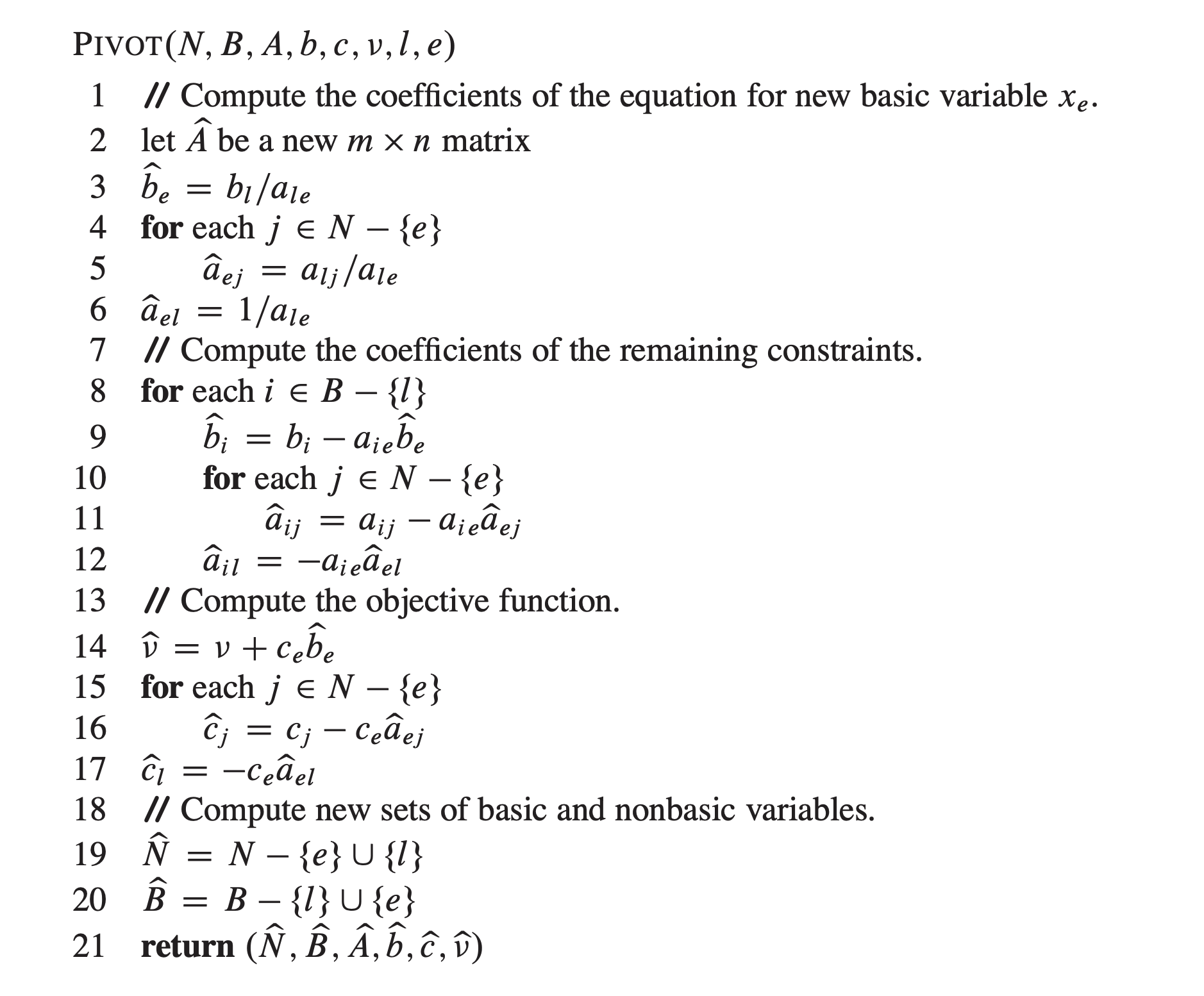 l is the leaving variable (e.g., x6) and e is the entering variable (e.g., x1)
**Note: Returns new slack form AFTER pivot is complete
Simplex Algorithm Example
Step 4: Finish our example by increasing another non-basic variable
Don’t choose x6, this decreases the objective value.Let’s choose x3
Which function constrains how much we can increase x3 the most?
We can increase x3 by 18, 42/5, and 3/2 respectively.
So…again the third constraint is the tightest one
Simplex Algorithm Example
Step 4: Finish our example by increasing another non-basic variable
So, x3 will be the entering variable and x5 will be the exiting variable.

Process:
   - Solve x5 equation for x3 and simplify   - Substitute value of x3 in each other equation and simplify
Simplex Algorithm Example
Step 4: Result of second pivot shown here (just trust me?)
Objective value now 111/4
x2 still has positive coefficient, so how much can we increase it by?


This time, we can increase x2 by 4 at most (x3 constraint is most tight)
Simplex Algorithm Example
Step 5: Last Pivot (x2 enters and x3 leaves)
All coefficients in objective function are negative, so cannot pivot again!
Basic feasible solution IS the optimal solution at this point.
Objective value is 28
Simplex Algorithm Overview
Simplex Algorithm: The main idea is to iteratively increase a variable as much as possible, then re-arrange the linear program so that you can do this again. Algorithm Overview:
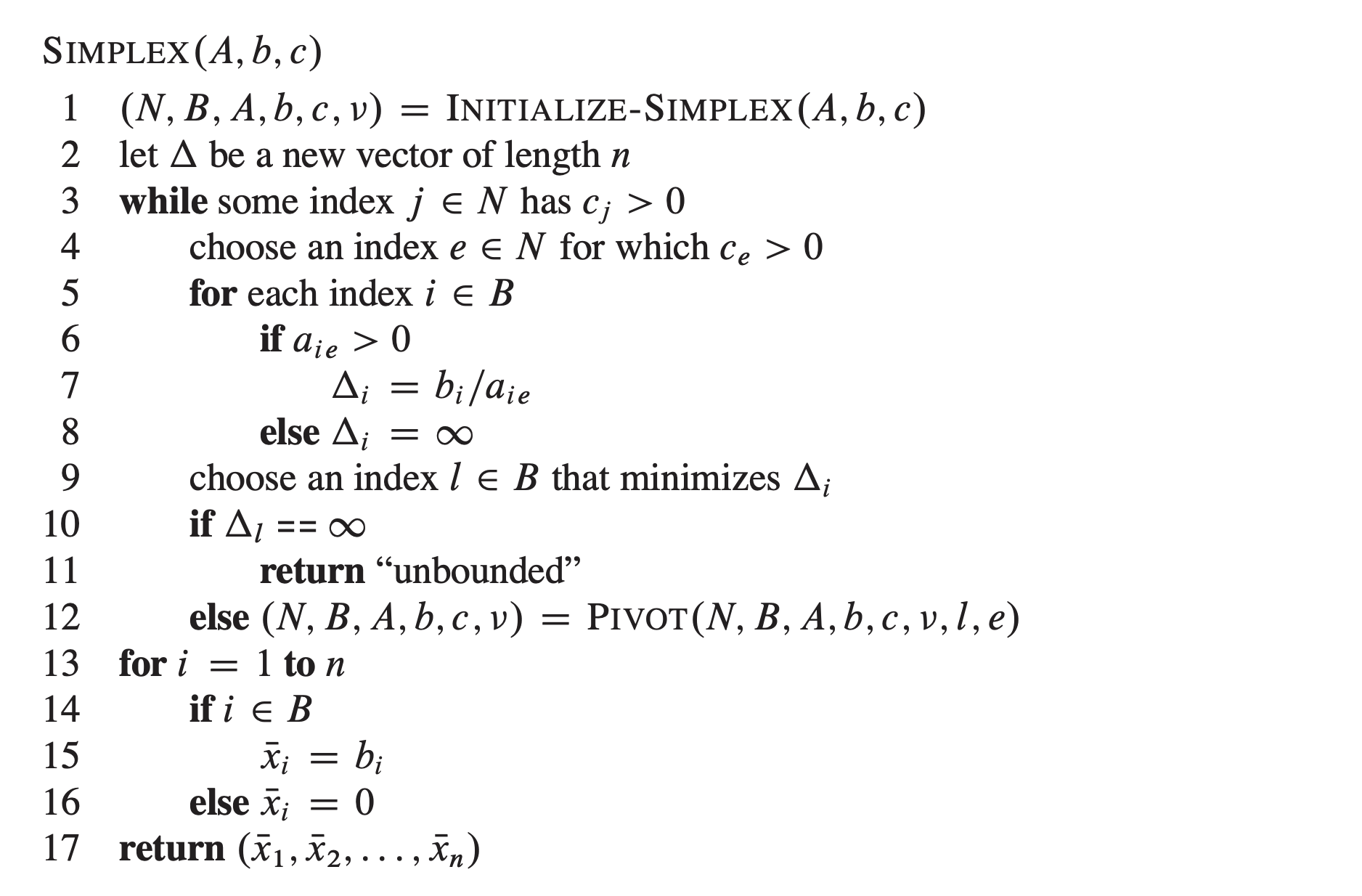 Notes about Simplex
How Does Initialize-Simplex Work?
Initialize-Simplex Overview
Basic Idea:
| Given a linear program in which the basic solution is NOT feasible	| Introduce a new variable x0 and add –x0 to each constraint| Make –x0 the objective function as well| Call Pivot (x0 is entering variable, exiting variable is basic var that is MOST negative)| The resulting LP is guaranteed to have a basic feasible solution| Run Simplex loop to find optimal solution to this new LP| If the optimal solution to this new LP sets x0 to 0|---| if x0 is basic|------| Perform one pivot to make it non-basic|---| Remove x0 from the solution’s slack form (set to 0) and restore original obj. func.|---| Return new slack form| Else|---| Return “infeasible”
Initialize-Simplex Example
Consider the following LP. Note that basic solution is NOT feasible
Basic solution sets x1 and x2 to 0


But in second equation, 0 is not less than or equal to -4
Initialize-Simplex Example
Step 1: Introduce variable x0
Equivalent slack form given by:
Initialize-Simplex Example
Lemma: The original Linear Program L is feasible if and only if this new Linear Program Laux (shown below) has an optimal objective value of 0.
Equivalent slack form given by:
Why?
Suppose L has a feasible solution, then Laux has a feasible solution setting x0 to 0 (which eliminates all terms in Laux except items already in L

Now suppose Laux has a feasible solution, then x0 must have been set to 0 and the remaining variable values must satisfy the original LP L
Initialize-Simplex Example
Slack form: Basic solution IS NOW feasible
Initialize-Simplex Psuedo-Code
Initialize Simplex: Overview of the implementation of this initialization method
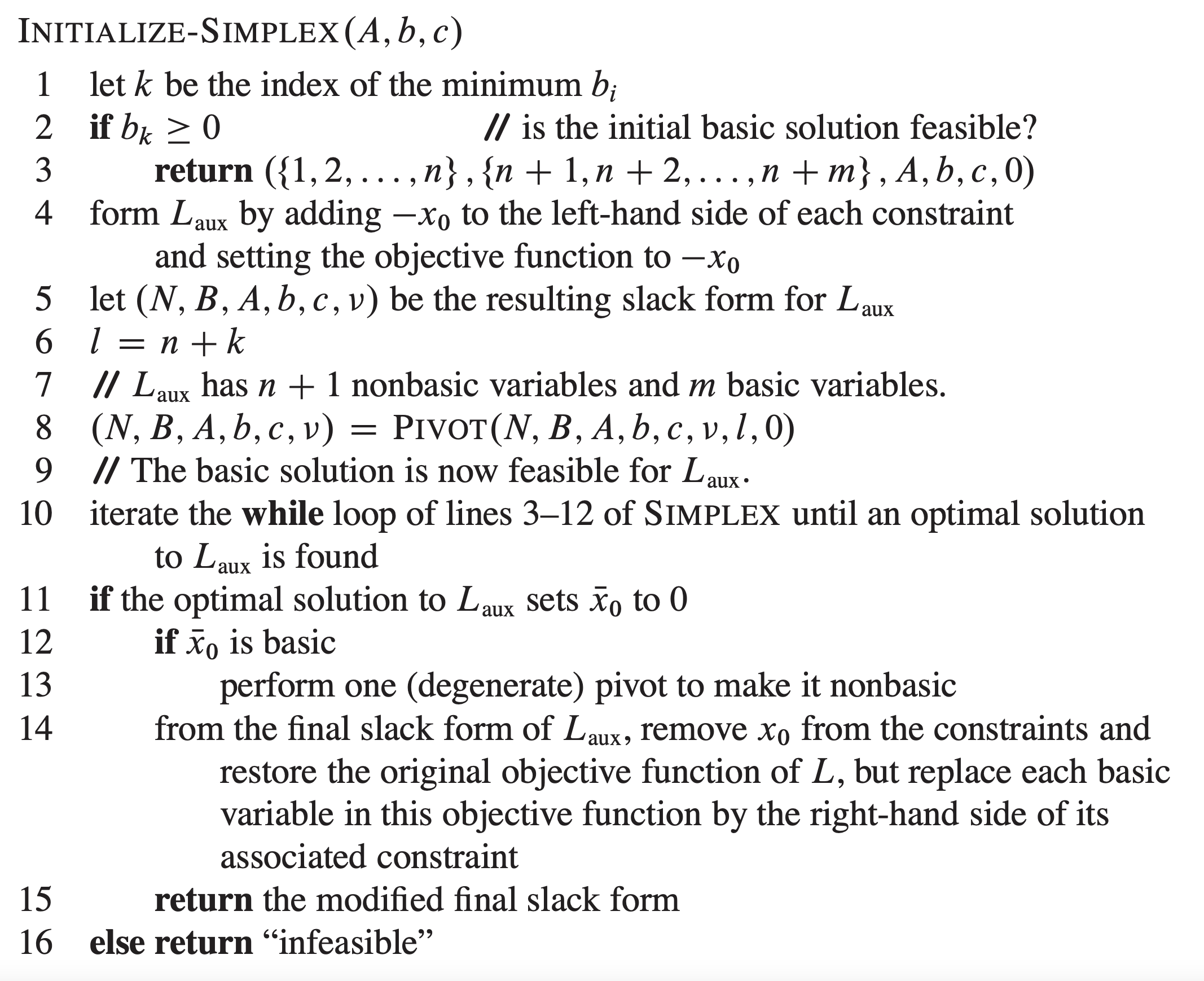 Conclusion
What do you need to know?
You need to be able to:
Formulate problems as linear programs
On your homework, craft the matrices for a LP and use a known LP algorithm like Simplex or something else.
Formulate LPs in standard and slack form and answer basic questions about it
Trace simple examples of the simplex algorithm running by hand
Understand what the basic feasible solution is and how to calculate it
Perform pivots manually by hand
Detect if an LP is unbounded
Find optimal solution to a simple LP by performing pivots by hand.
Understand the intuition behind the Laux program and why it helps find an initial basic feasible solution so that simplex can start working.
Conclusions
Linear Programming is a powerful technique for solving a wide range of problems.

To use, model your problem as a maximization / minimization problem and a set of linear constraints. You may need to convert to standard form or slack form.

Use a black box algorithm. We studied simplex, but many other exist that run in Polynomial Time.